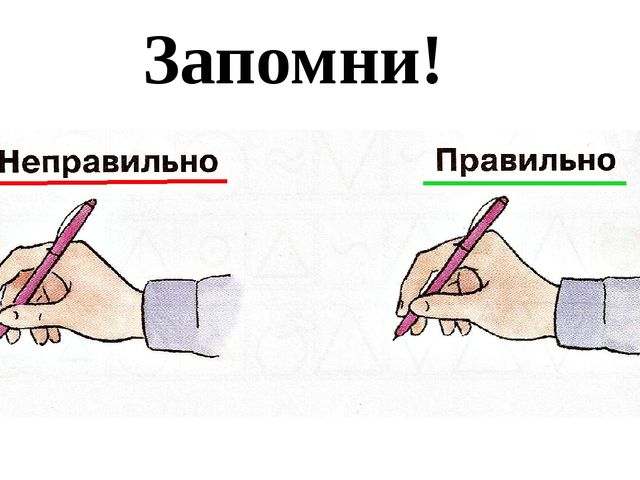 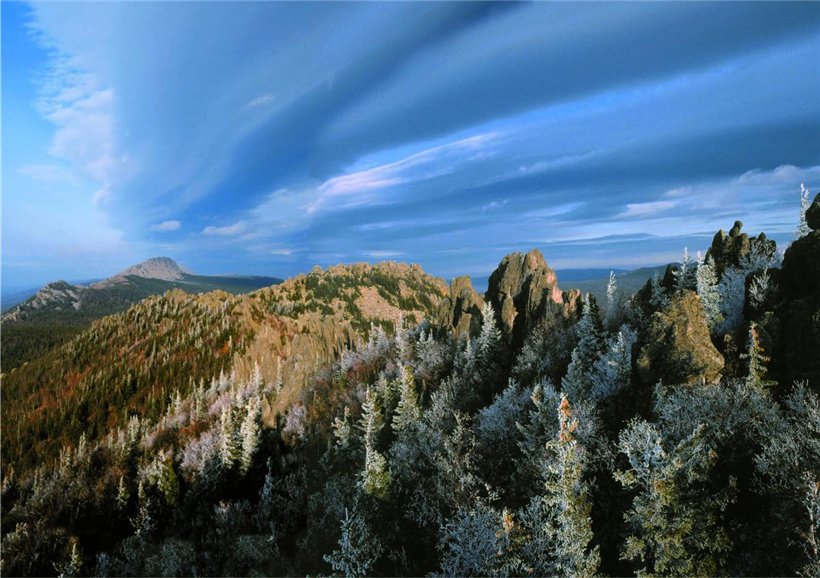 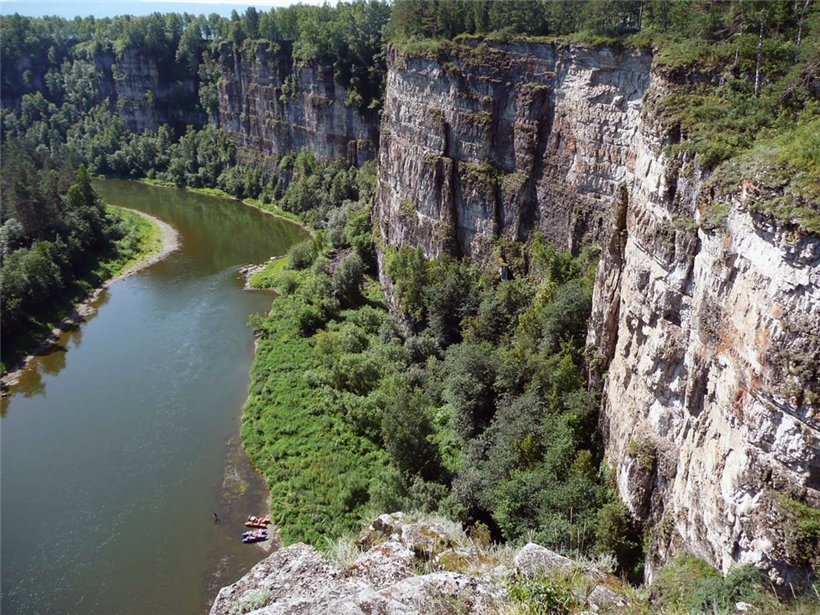 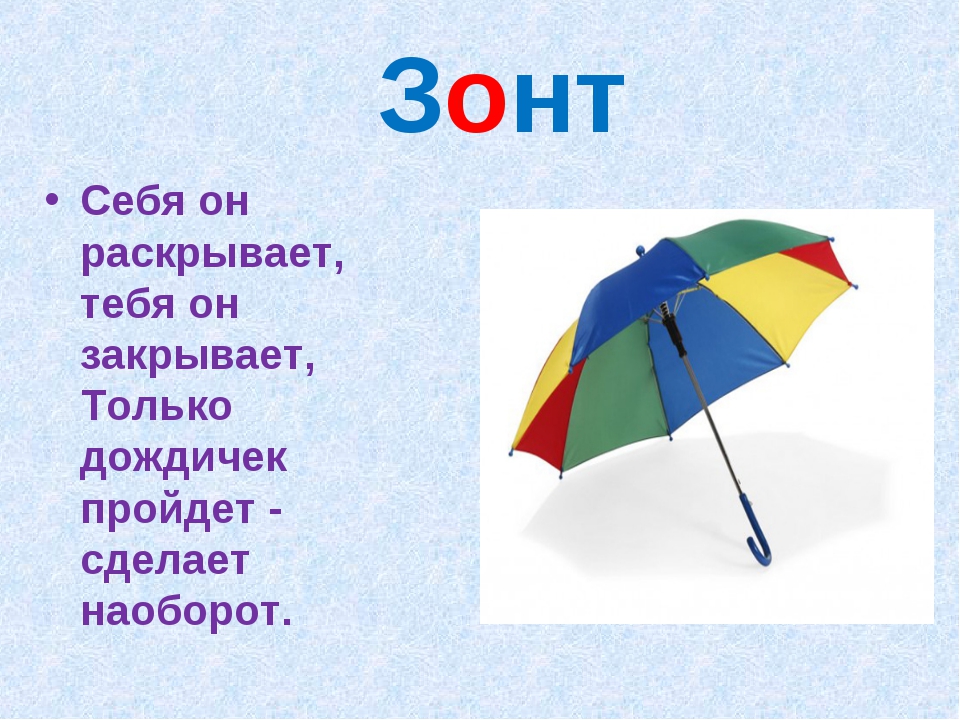 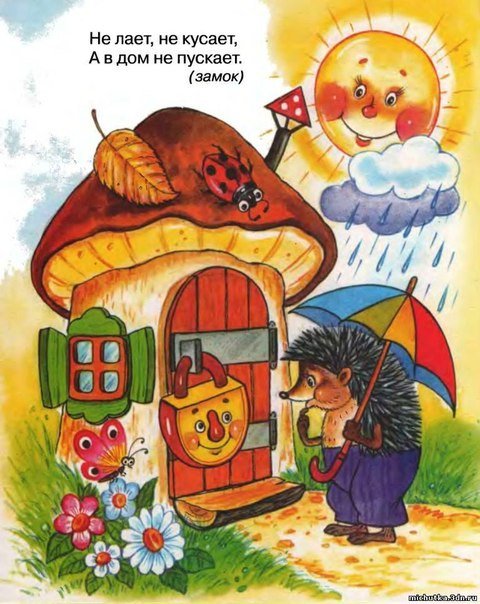 Правила поведения в походе
Одеваемся правильно
Берём медицинскую аптечку 
Соблюдаем строй 
Берегите природу
Убирайте мусор
Тушите костры
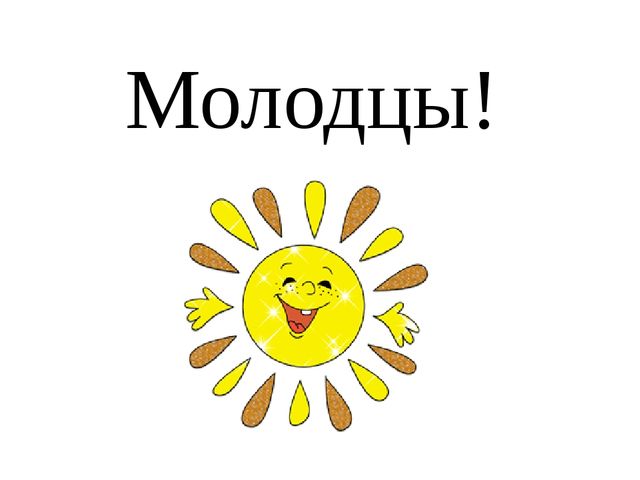